History  of  Social Anthropology    (Course Code: SANb 2032)
FSS, Masaryk Univ. Brno

When: Winter/Spring 2022, Thurs from 16:00 to 17:40 (CET). Where: U43 

Course convenor:  Dr Patirck LAVIOLETTE 
246133@mail.muni.cz / patrick.laviolette@fss.muni.cz
 
Office Hours: Tuesdays 14:00 16:00  (or Zoom appointment)
                          Office: Room 3.48, Joštova 218/10. 602 00 Brno
Phone: +420 549 49 49 04 
 
Or by Zoom appointment:
French speaking genealogy   ‘anthropologie et sociologie’ 



Émile Durkheim [1858-1917]  
                            (Sorbonne)                              



	Marcel Mauss   [1872-1950]                  Lucien Lévi-Bruhl   [1857-1939] 	
(Collège de France)	       	 	        (Sorbonne, misc)
				 		



         Lévi-Strauss [1908-2009]         Marcel Griaule  [1898-1956]    Germaine Dieterlen [1903-99]       Luis Dumont [1911-98]                
          (Sorb. São Paulo,                            (Sorbonne )                    (Sorb, CRNS, Musée de l'Homme)         (Paris EHESS)
          Collège de France)



                     Pierre Bourdieu [1930-2002]               Jean Rouch   [1917-2004]           Luc de Heusch [1927-2012]    
                 (Lille, EHESS,                                          (misc.,  film-maker )                   (Free Univ Brussels / film-maker) 	
                  Collège de France)
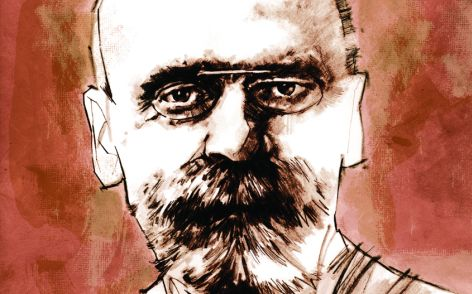 D. Emile Durkheim
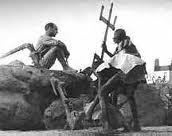 Marcel Griaule amongst  the  Dogon of West Africa
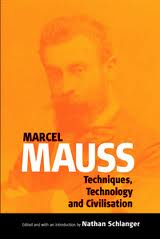 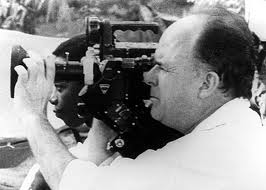 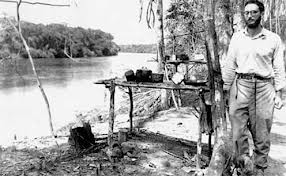 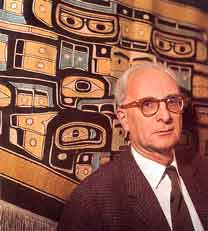 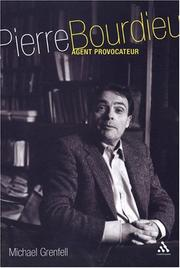 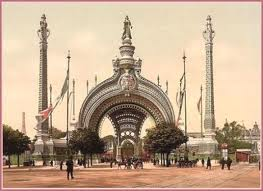 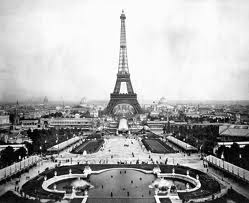 exposition 1889
Entrance to 1900, exposition, Paris
Les expositions nationales et universelles; 1844, 1855, 1867, 1889, 1900
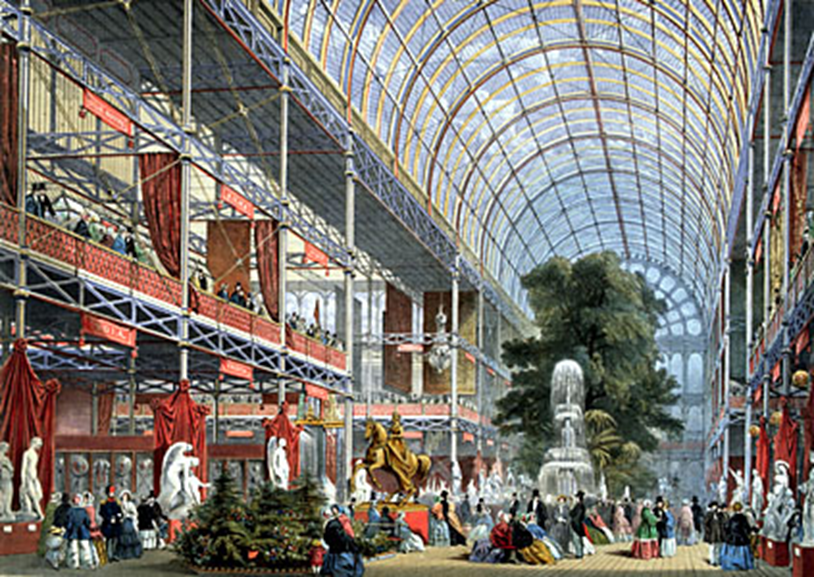 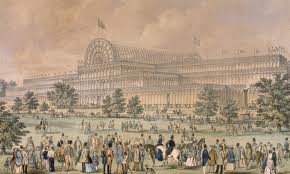 Crystal Palace London
 great exhibition, 1851
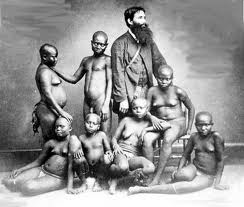 J.N. Homfray with Andaman group, 1865.
 Photo shown at Paris Exposition of 1867.
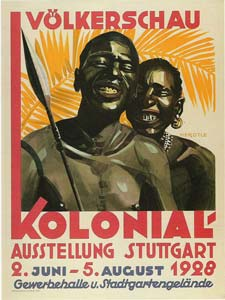